«Монстры» на дне океана
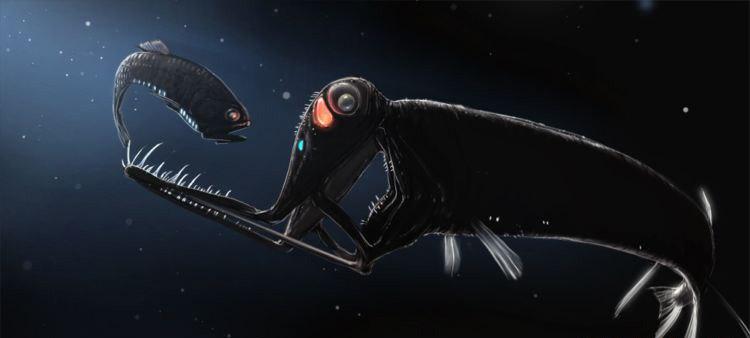 Гигантские изоподы
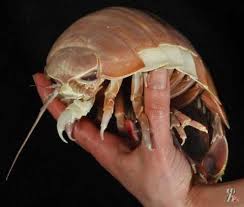 Гигантские изоподы живут на глубине от 170 до 2 500 м. Большая часть всей популяции (около 80%) предпочитает держать на глубине 360-750 м. от поверхности воды
Они плотоядны, могут  охотиться за  морскими огурцами, губками, возможно и за мелкой рыбой. Не брезгуют и падалью, которая опускается на морское дно с поверхности.
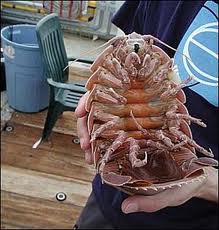 Поскольку пищи на глубине не всегда достаточно, то изоподы приспособились длительное время вообще обходиться без пищи. Известно , что рак способен голодать 8 недель подряд.
Акула-домовой
Акула-домовой – глубоководная акула, так же известна , как  акула- гоблин. Встречается на глубине свыше 200 м
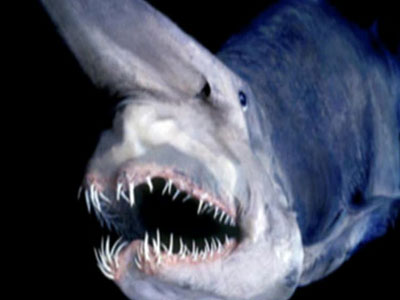 Питаются глубоководными кальмарами, крабами и рыбами.
Науке известны 45 экземпляров этих  акул , выброшенных на берег или выловленных.
Впервые была добыта в 1897 году у берегов Японии.
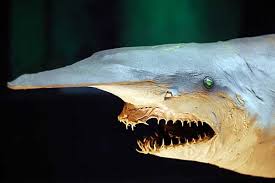 Они существуют 125 миллионов лет. Фактически это единственный живой динозавр.
Миксина
Питается маленькими живыми, мертвыми и умирающими рыбками.
Так же известна как морская ведьма и единственное известное животное у которой есть череп , но нет позвоночника
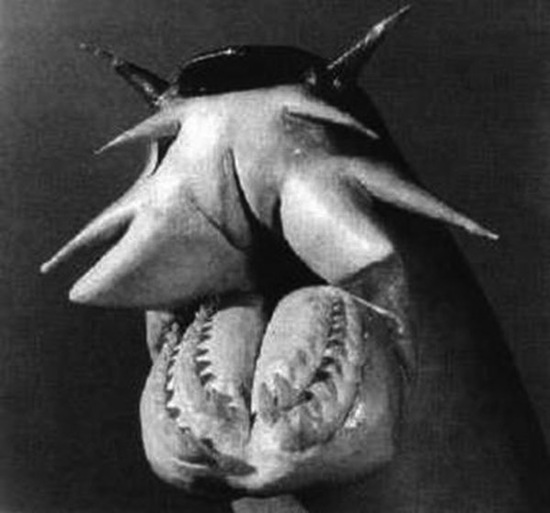 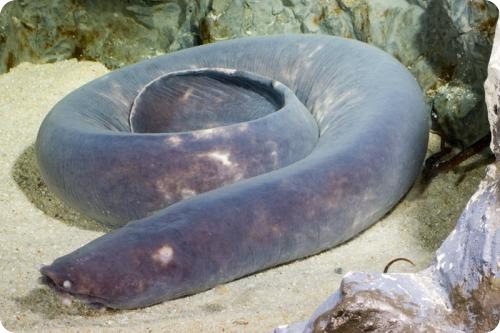 Она к тому же единственная из всех рыб, которая  умеет  чихать.
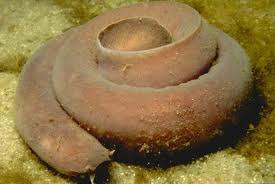 Миксина считается ночным животным. День она проводит в иле, оставляя наружу лишь часть головы. Ночью же хищник выходит на охоту.
Рыба-капля
Признана самой уродливой рыбой. Её плоть имеет почти такую же плотность как и вода.
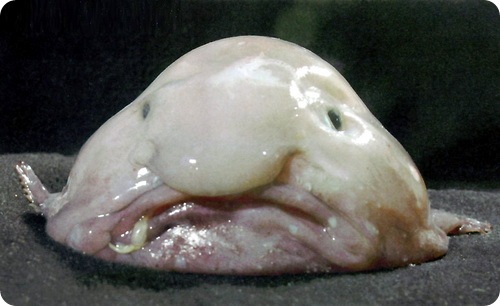 У этой рыбы отсутствует плавательный пузырь, так как на больших глубинах, где давление в десятки раз больше, чем у поверхности, плавательный пузырь не работает.
Она находится под угрозой исчезновения.
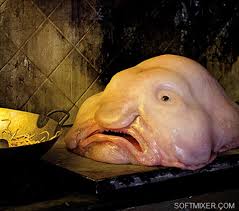 Отложив икру, она сидит на ней  до тех пор, пока потомство не появится. Забота о потомстве продолжается и после его появления.